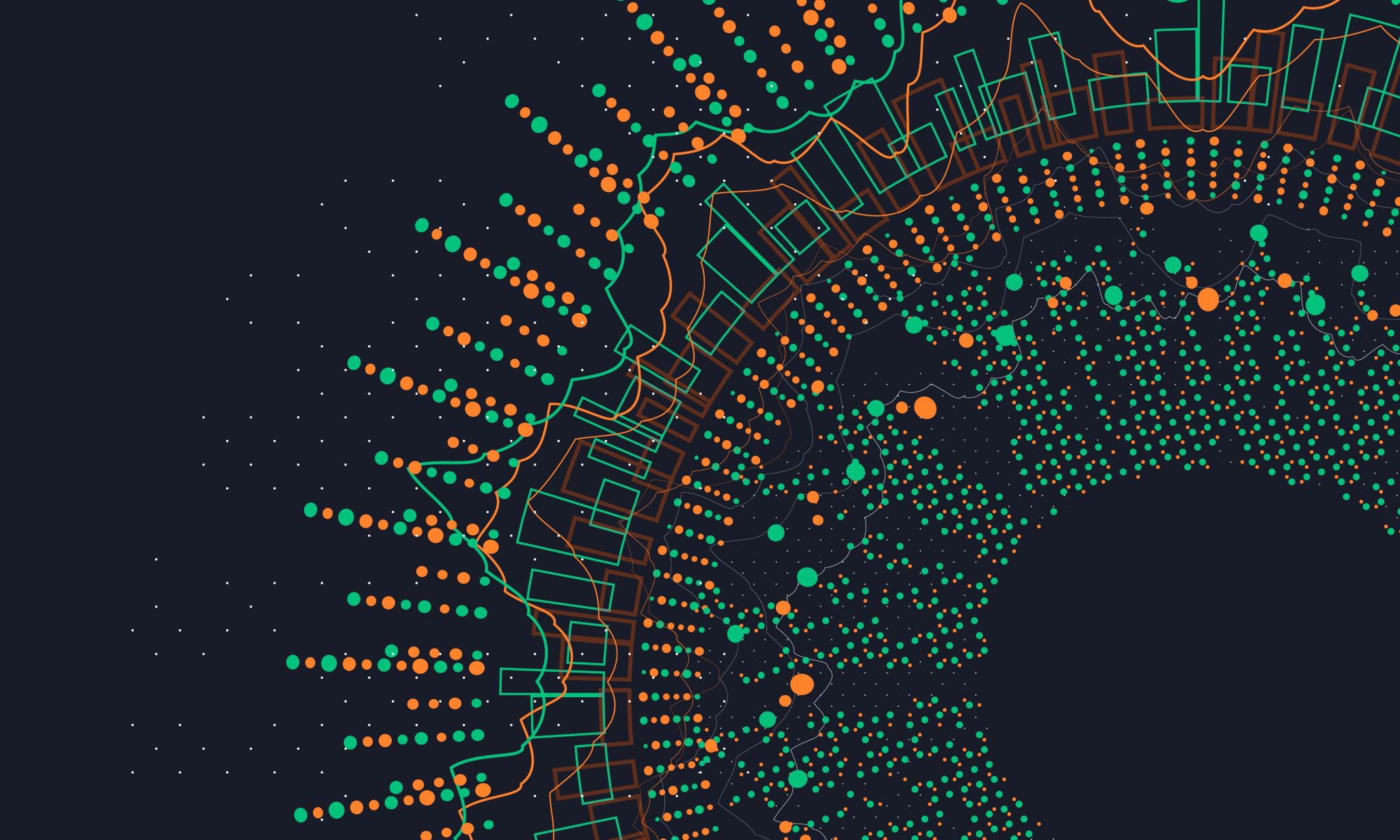 Progressive Era and New Era (1890s-1929)
AKE 118
Dr. Gamze Katı Gümüş
The Gilded Age
“The Gilded Age” is the term used to describe the tumultuous years between the Civil War and the turn of the twentieth century.
During this era, America became more prosperous and saw unprecedented growth in industry and technology. But the Gilded Age had a more sinister side: It was a period where greedy, corrupt industrialists, bankers and politicians enjoyed extraordinary wealth and opulence at the expense of the working class.
[Speaker Notes: From https://www.history.com/topics/19th-century/gilded-age]
THE PROGRESSIVE ERA
Progressivism was the response of various groups to problems raised by the rapid industrialization and urbanization that followed the Civil War. These problems included: 
	the spread of slums and poverty
	the exploitation of labor 
	the breakdown of democratic government in the cities and states caused by the emergence of political organizations, or machines, allied with business interests
	a rapid movement toward financial and industrial concentration
[Speaker Notes: https://www.britannica.com/place/United-States/The-Progressive-era]
Many Americans feared that 
	their historic traditions of responsible democratic government  
	free economic opportunity for all 
…were being destroyed by gigantic combinations of economic and political power.
THE PROGRESSIVE ERA
[Speaker Notes: https://www.britannica.com/place/United-States/The-Progressive-era]
WHAT WAS THE AGENDA OF THE PROGRESSIVES?
[Speaker Notes: https://www.loc.gov/classroom-materials/united-states-history-primary-source-timeline/progressive-era-to-new-era-1900-1929/overview/]
WHAT WAS THE AGENDA OF THE PROGRESSIVES?
[Speaker Notes: https://www.loc.gov/classroom-materials/united-states-history-primary-source-timeline/progressive-era-to-new-era-1900-1929/overview/]
THE NEW ERA (ROARING TWENTIES)
[Speaker Notes: https://www.loc.gov/classroom-materials/united-states-history-primary-source-timeline/progressive-era-to-new-era-1900-1929/overview/]
URBAN PROGRESSIVISM
Health regulations
Lower streetcar fares
Better utility services
Corruption-free city politicians
Solving child labor problems
SOCIAL EXPERIMENTATION
SCIENTIFIC REFORM
“Municipal government is business, not politics.”
Scientific reformers believed that they could manage the city by
tightening expenditures
consolidating power in the hands of experts
revising the political system without particular regard to human needs

HOWEVER; scientific reform 
restricted democratic participation
limited the influence of “uninformed” voters—workers and immigrants—whose numbers it sought to reduce through literacy tests and tighter political registration laws
SCIENTIFIC REFORM
URBAN REFORM
“Dağdaki çobanla benim oyum bir mi?”
	 Aysun Kayacı
SCIENTIFIC REFORM
Edward A. Ross argued, democracy meant not the sovereignty of the average citizen, ‘who is a rather narrow, shortsighted, muddleheaded creature,’ but the ‘mature public opinion’ of an educated elite.”
SCIENTIFIC REFORM
[Speaker Notes: p. 605]
URBAN REFORM
Urban progressives also aimed to reach out to solid citizens from middle class who had sensible views and sober habits.
THEODORE ROOSEVELT
Roosevelt preferred enlightened people to oversee politics.
Roosevelt helped to increase the salaries of coal miners and bettered their working conditions.
He also managed to regulate the meat business, which constituted a tremendous problem for American consumers.
Conservation was an important topic of debate during Roosevelt’s presidency
	he added millions of acres of national forests, and established national monuments, wildlife refuges
	he also took advice from experts committed to development rather than preservation
	AND enabled permissive governmental oversight of private interests
A summary…